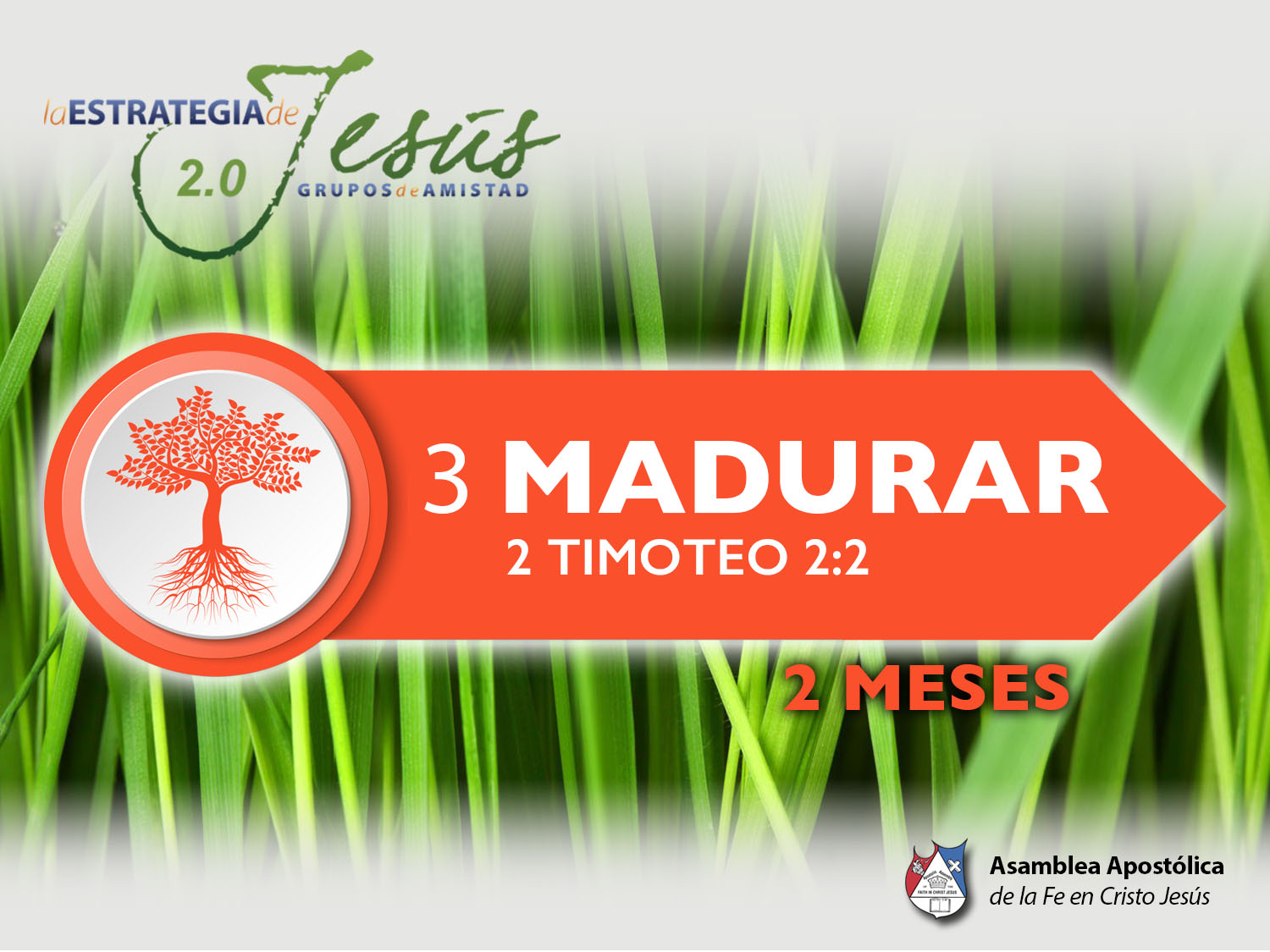 LO QUE SE ESPERA DE UN LÍDER
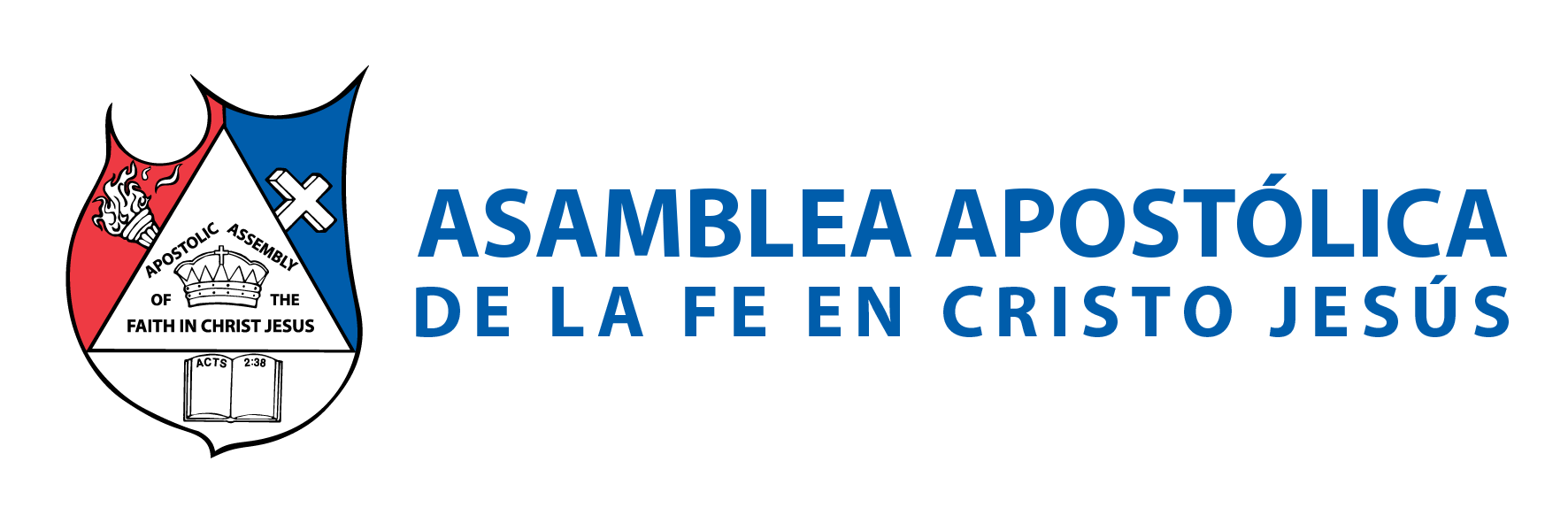 BASE BÍBLICA: Mateo 5:37 
“que nuestro si sea si y nuestro no, sea no…”.
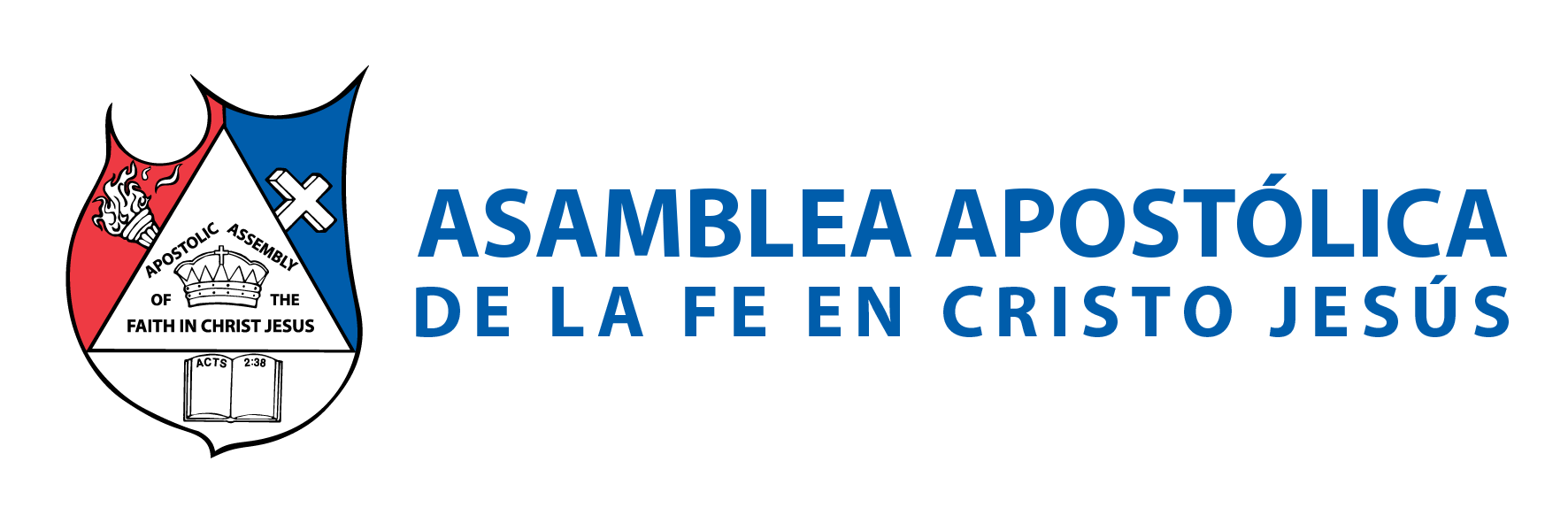 INTRODUCCIÓN 
Es común que los líderes hablen de las expectativas que tienen de sus seguidores, o las características que deben tener. Pero hoy veremos cómo debe ser nuestro líder. Enfoquemos esta lección en el temor de Dios y de manera propositiva, pues no se trata de empezar a evidenciar; más bien nos servirá mucho a nosotros como líderes, que los que nos siguen espiritualmente; también deseen ver en nosotros lo siguiente:
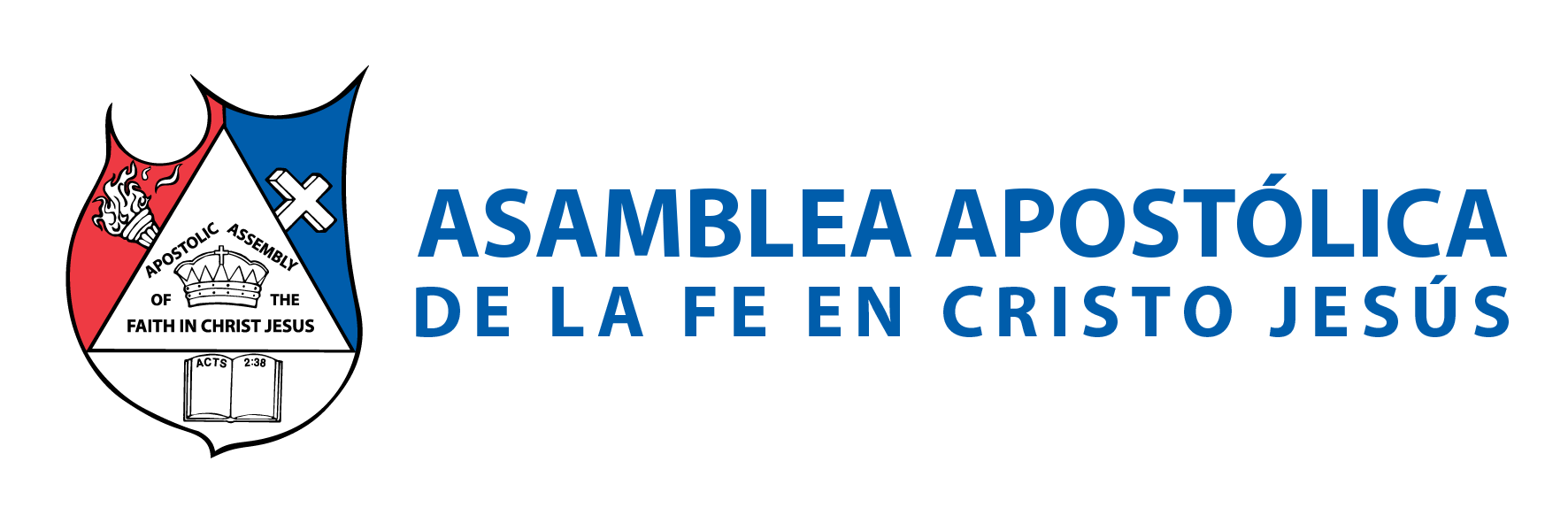 I.- TENGA CARÁCTER 
Cuando hablamos de carácter, no estamos hablando de mal carácter. Lo hacemos desde la perspectiva, que sea capaz de tomar decisiones aún en situaciones especiales. Que actúe cuando tenga que hacerlo, que tenga ese equilibrio para actuar atinadamente. Hay tres funciones que debe tener una persona con carácter: 
TENER BONDAD, CAPACIDAD DE HACER UN ACTO BENÉFICO PARA OTROS. 
Isaías 32:8: 
“Pero el generoso pensará generosidades, y por generosidades será exaltado”.
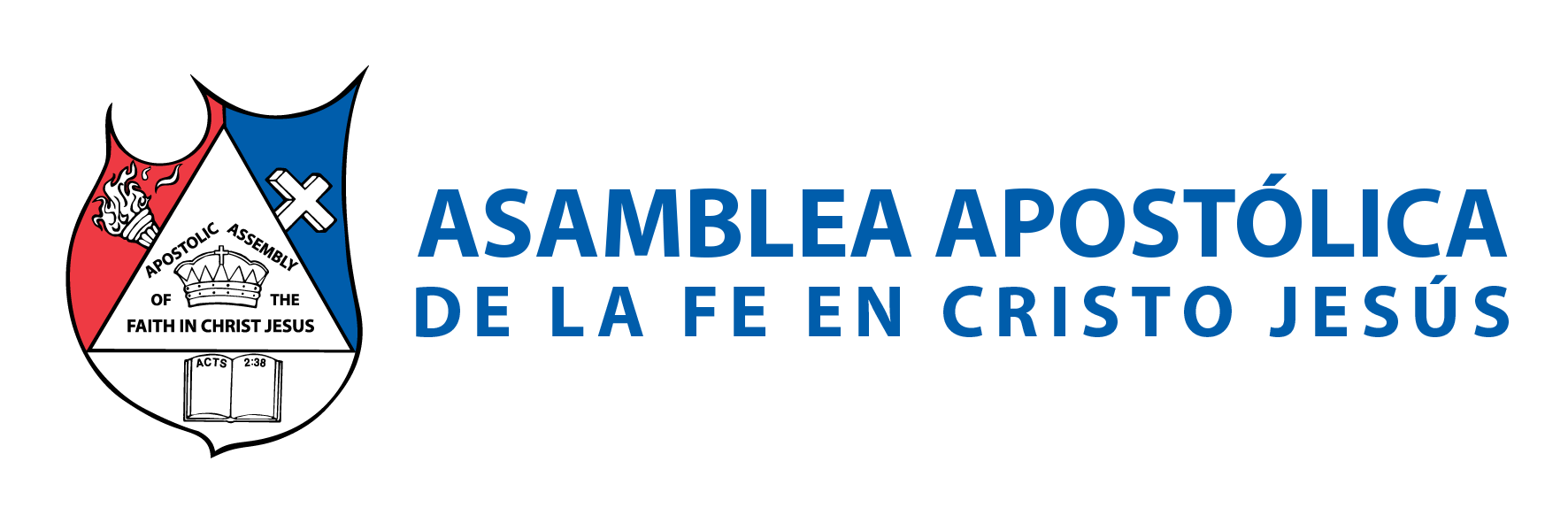 B. HACER JUSTICIA, HACER SIEMPRE LO CORRECTO; PESAR CON LA MISMA BALANZA: LA DE DIOS. 
Deuteronomio 10:18: “que hace justicia al huérfano y a la viuda; que ama también al extranjero...”. 
Deuteronomio 16:19: “No tuerzas el derecho; no hagas acepción de personas, ni tomes soborno…”. 
Salmos 37:30: “La boca del justo habla sabiduría, y su lengua habla justicia”. 
C. DECIR VERDAD, LA EXPRESIÓN DE HONESTIDAD, SINCERIDAD E INTEGRIDAD. 
Mateo 5:37: “que nuestro si sea si y nuestro no, sea no…”.
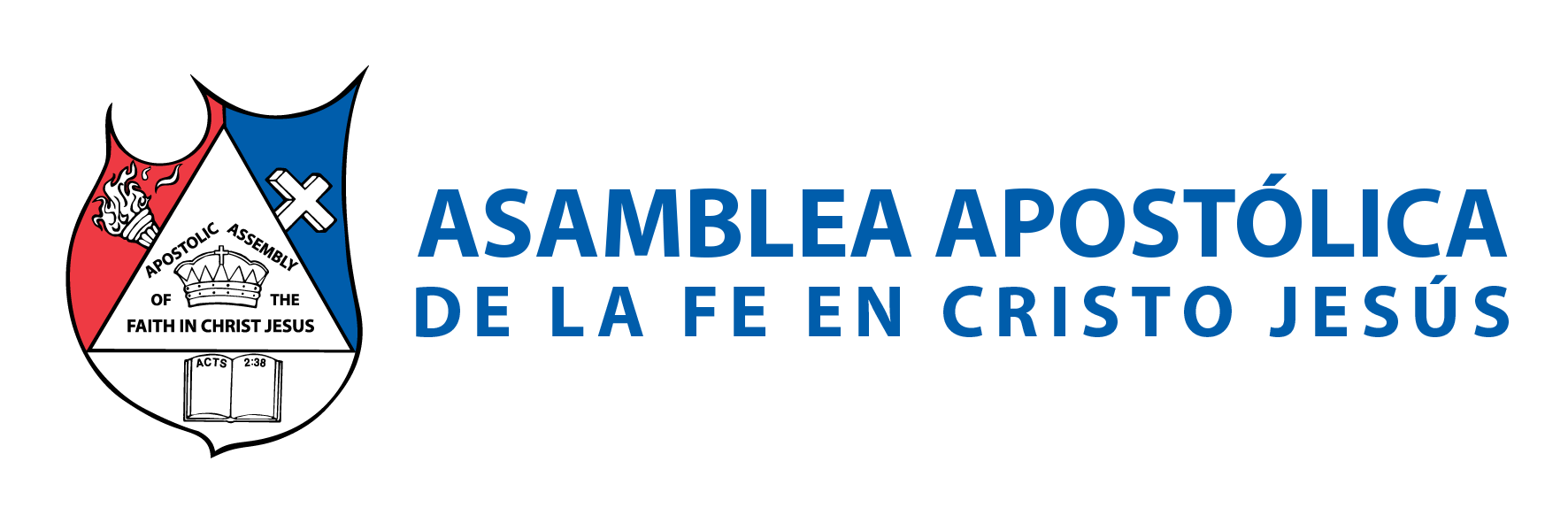 II.- TENGA SOLVENCIA MORAL 

Hay un contraste entre la honestidad y la deshonestidad, veamos a continuación los detalles de las bendiciones y las maldiciones:
 
A. MALDICIONES PARA EL DESHONESTO
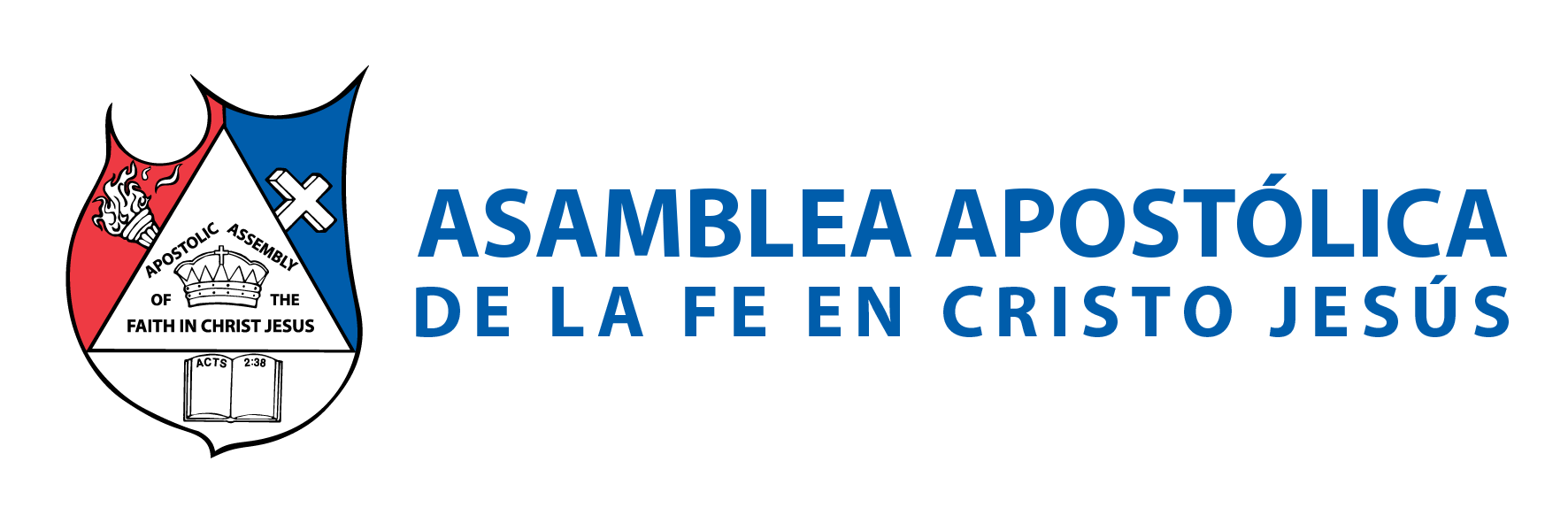 PROBLEMAS FAMILIARES. 
Proverbios 15:27: “perturba su casa el que tiene ganancias ilícitas…”. 
2. PROBLEMAS FINANCIEROS. 
Proverbios 13:11: “la fortuna obtenida con fraude disminuye…” 
3. PROBLEMAS PARA SER FELICES. 
Proverbios 10:2: “Los tesoros de maldad no serán de provecho; mas la justicia libra de muerte”. El mismo pasaje en la versión LBAD dice: “la ganancia mal adquirida no produce felicidad duradera, la vida honrada si…”. 
4. PROBLEMAS ETERNOS. 
Proverbios 21:6: “Conseguir tesoros con la lengua mentirosa es un vapor fugaz, es buscar la muerte”.
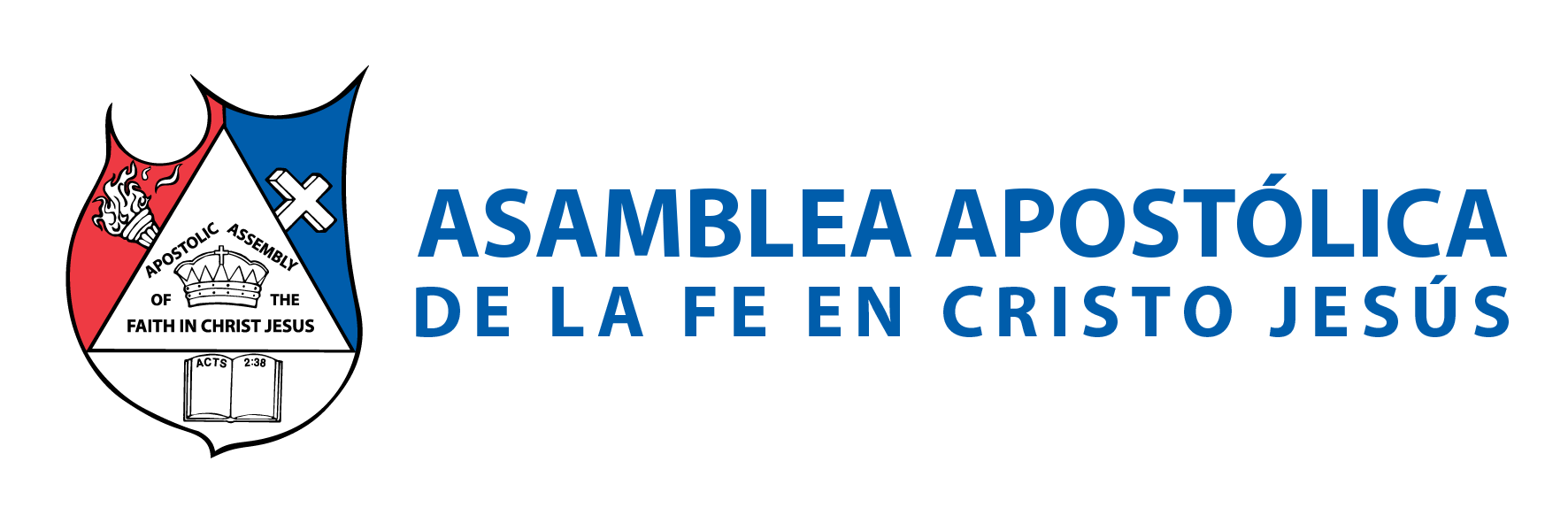 B. BENDICIONES PROMETIDAS PARA EL HONESTO
 
BENDICIONES FAMILIARES. Proverbios 20:7: “el justo anda en su integridad, cuan dichosos son sus hijos después de él…”. 
2. BENDICIONES FINANCIERAS. Proverbios 15:6: “en la casa del justo hay mucha riqueza, pero en las ganancias del impío hay turbación”. 
3. BENDICIONES PARA HACER. Proverbios 12:22: “los labios mentirosos son abominación al Señor, pero los que obran fielmente son su deleite”.
 4. BENDICIONES ETERNAS. Proverbios 10:15: “la obra del justo es para vida”.
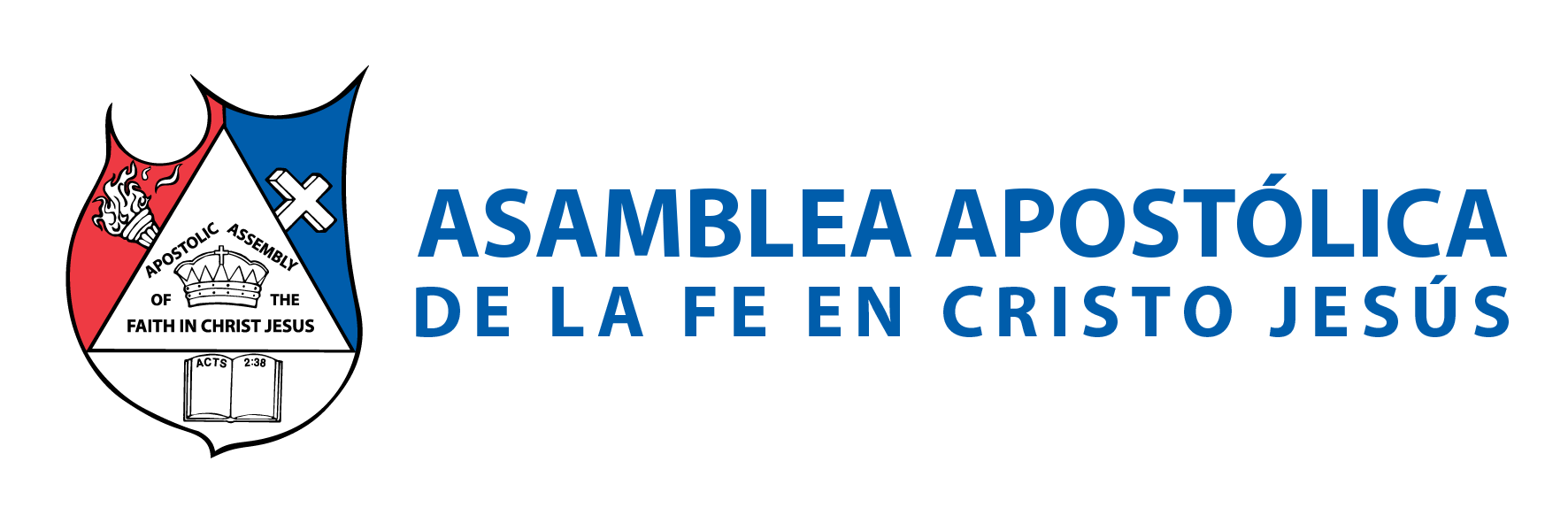 III.- TENGA HABILIDAD 
Es decir, que sea competente, calificado, capaz. Vivimos en un mundo donde las personas cada día se preparan más. 
Es entonces que los líderes también deben estar preparados. 
De hecho Pablo dice en 1 Timoteo 3:6: “no un neófito, no sea que envaneciéndose caiga en la condenación del diablo”.
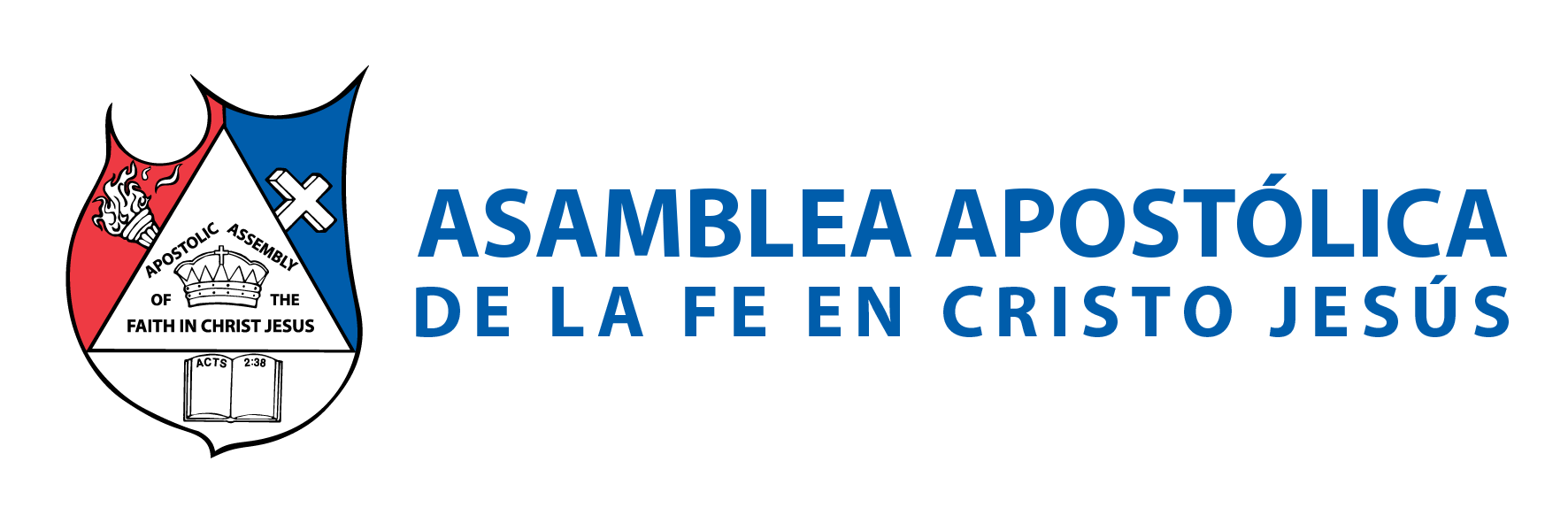 Existen 3 niveles de habilidad: 

A.  Para ver lo que necesita suceder. 
B. Para que sucedan las cosas. 
C. Para que sucedan las cosas, aún bajo presión.
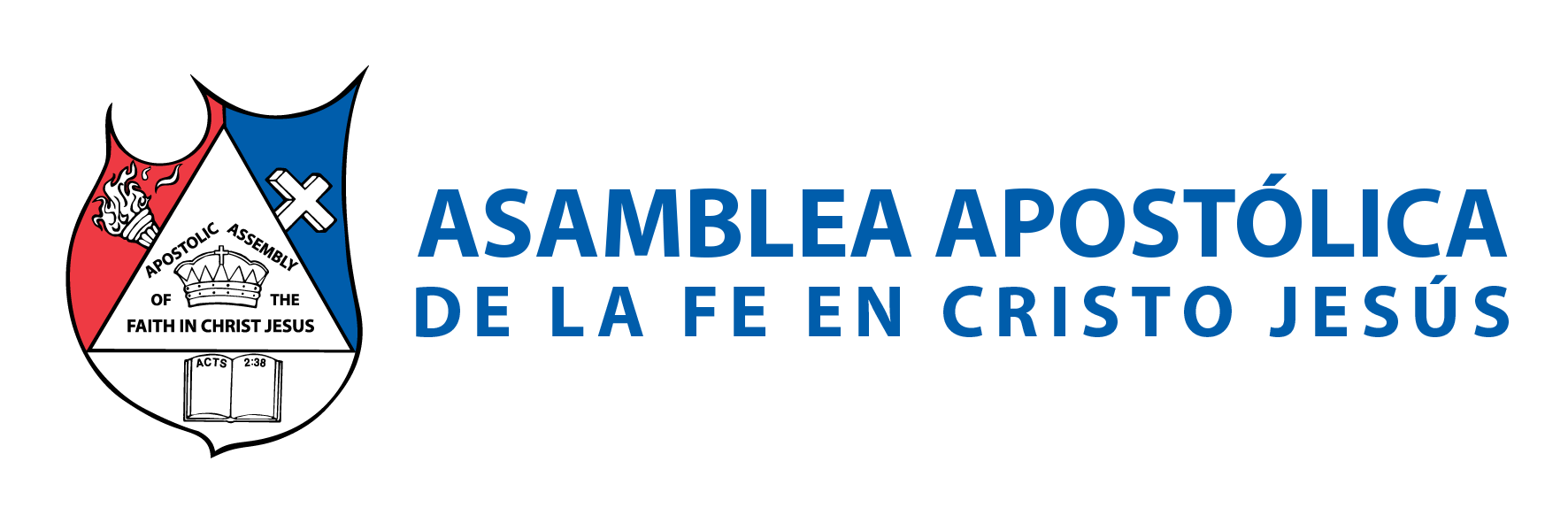 IV.- TENGA DESAFÍOS O METAS 
¿Por qué necesitamos metas? Porque éstas nos ayudan a obtener lo que deseamos en la vida. A lo mejor usted aún no sabe lo que quiere, y no está mal. Pero sentarse y hacer una lista de metas puede ayudarle a descubrir qué es lo que usted desea. Cuando una persona vive sin metas, se dice que está perdido. 
Las metas pueden ser simples o complejas, largas o cortas. Pero si usted no tiene un plan, ni siquiera un camino a seguir para llegar al supermercado hoy, por ejemplo, es posible que nunca llegue allí. Quizás sencillamente ande sin rumbo y nunca encuentre el supermercado. Si planea con antelación, lo logrará.
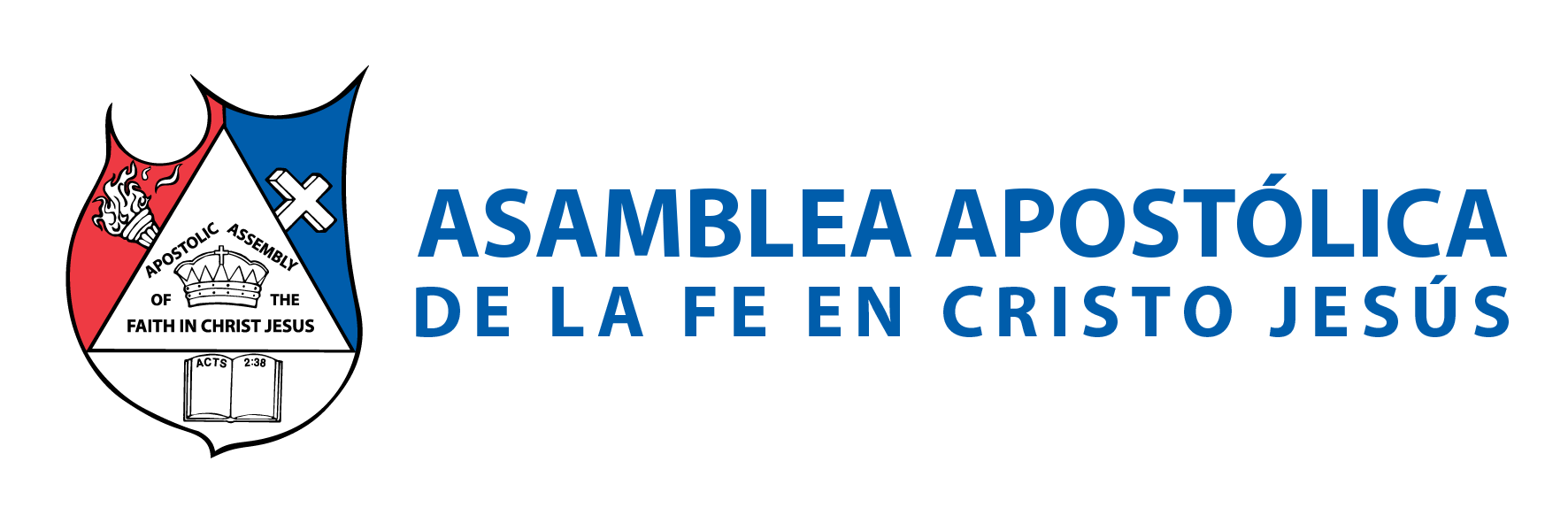 Es por ello que el líder debe saber lo que quiere, para que sus seguidores tengan bien definido lo que se quiere o a dónde se desea llegar. 
Pablo era un líder que sabía lo que quería.
 Por eso dijo en 1 Corintios 9:26: “Así que, yo de esta manera corro, no como a la ventura; de esta manera peleo, no como quien golpea el AIRE”.
Todo buen o gran líder, posee dos características especiales: 
A. Ellos saben a dónde van. 
B. Ellos pueden convencer a otros, para que los sigan (seguidores).
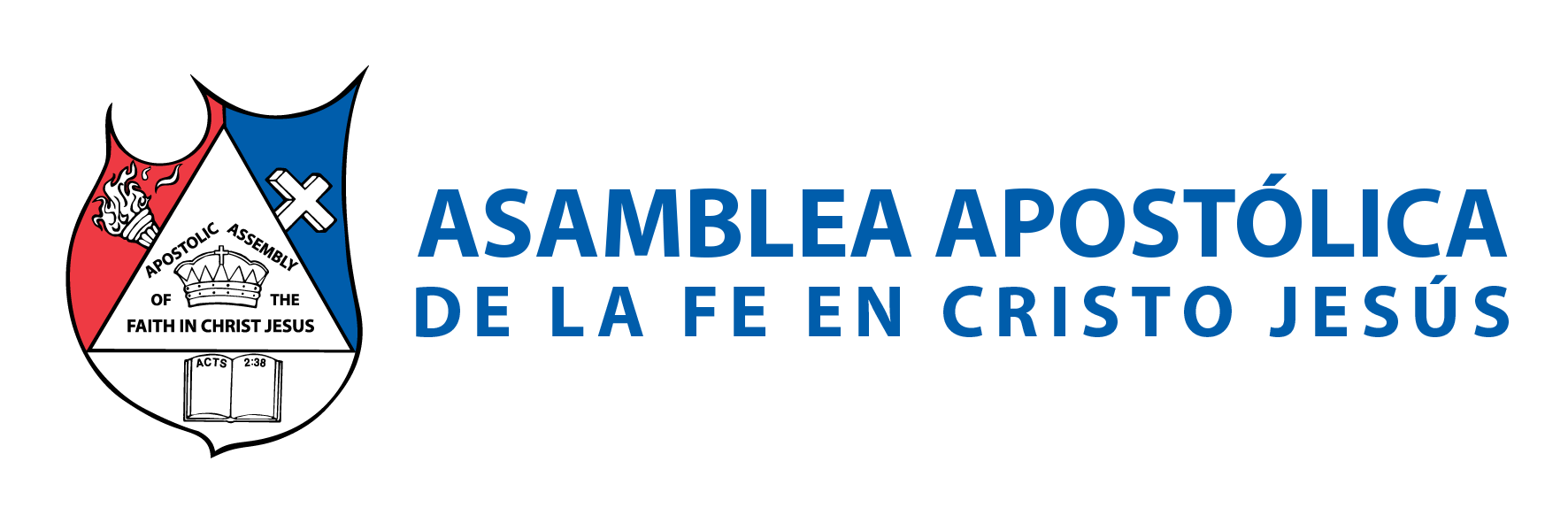 V.- TENGA CONVICCIÓN 

Existe un ciclo de las convicciones: 
A.  Crea que es lo correcto. 
B. Crea que es lo correcto para usted. 
C. Crea que es lo correcto para otros. 
D. Crea que es lo correcto para otros ahora, y ellos responderán.
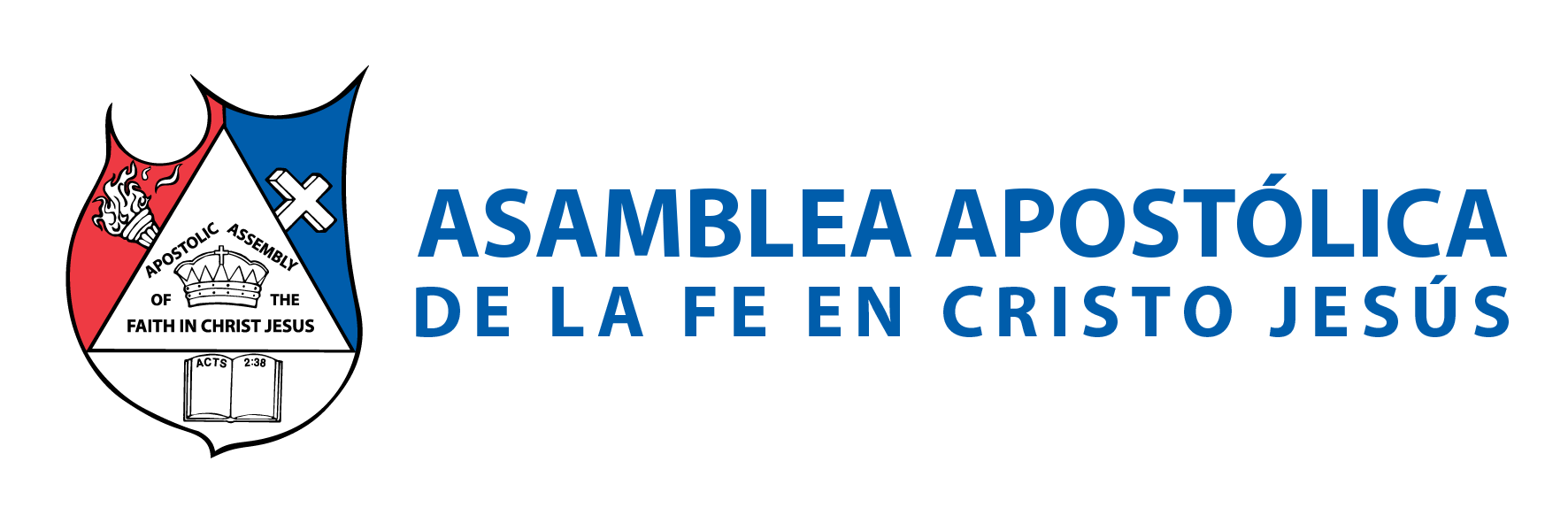 La palabra de Dios nos dice en Efesios 4:14: 
“para que ya no seamos niños fluctuantes, llevados por doquiera de todo VIENTO de doctrina, por estratagema de hombres que para engañar emplean con astucia las artimañas del error”.
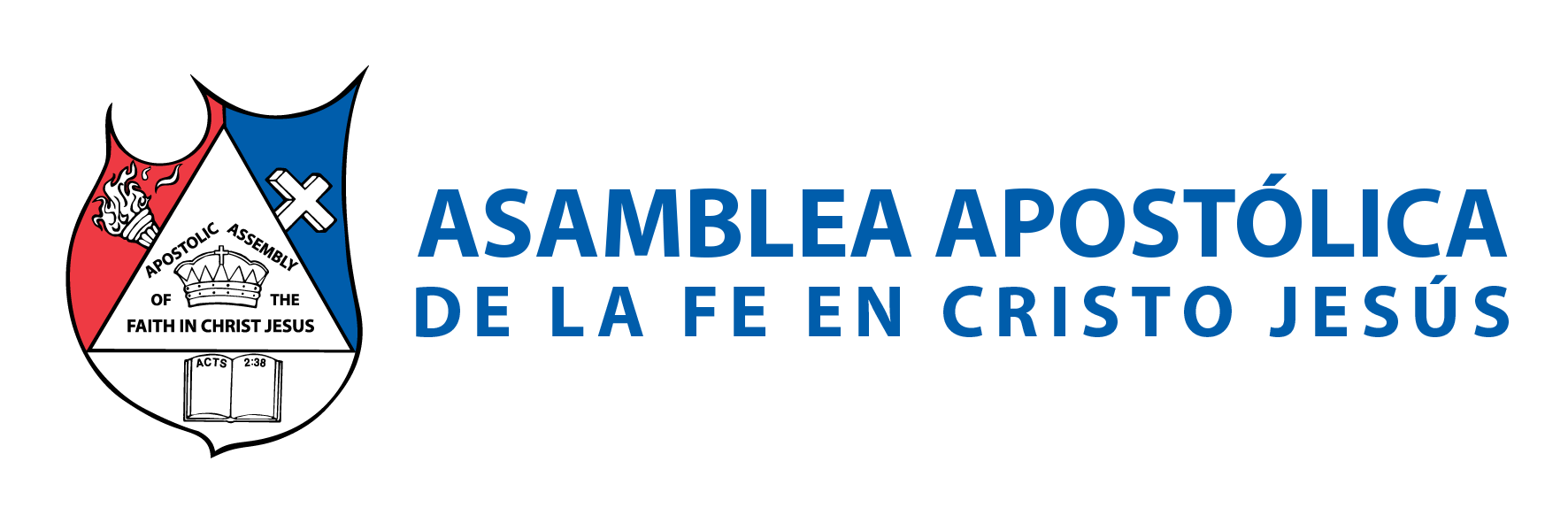 CONCLUSIÓN 
Que importante es que nuestro líder esté convencido de exaltar al Señor, porque lo más importante es que la gloria sea dada a Dios. Habrá buenos líderes, habrá buenos seguidores; pero lo importante es que lo que hagamos, de palabra o de hecho; sea en el nombre de Jesucristo. 
El profeta Oseas en 11:7: dice: 
“Entre tanto, mi pueblo está adherido a la rebelión contra mí; aunque me llaman el Altísimo, ninguno absolutamente me quiere enaltecer”.
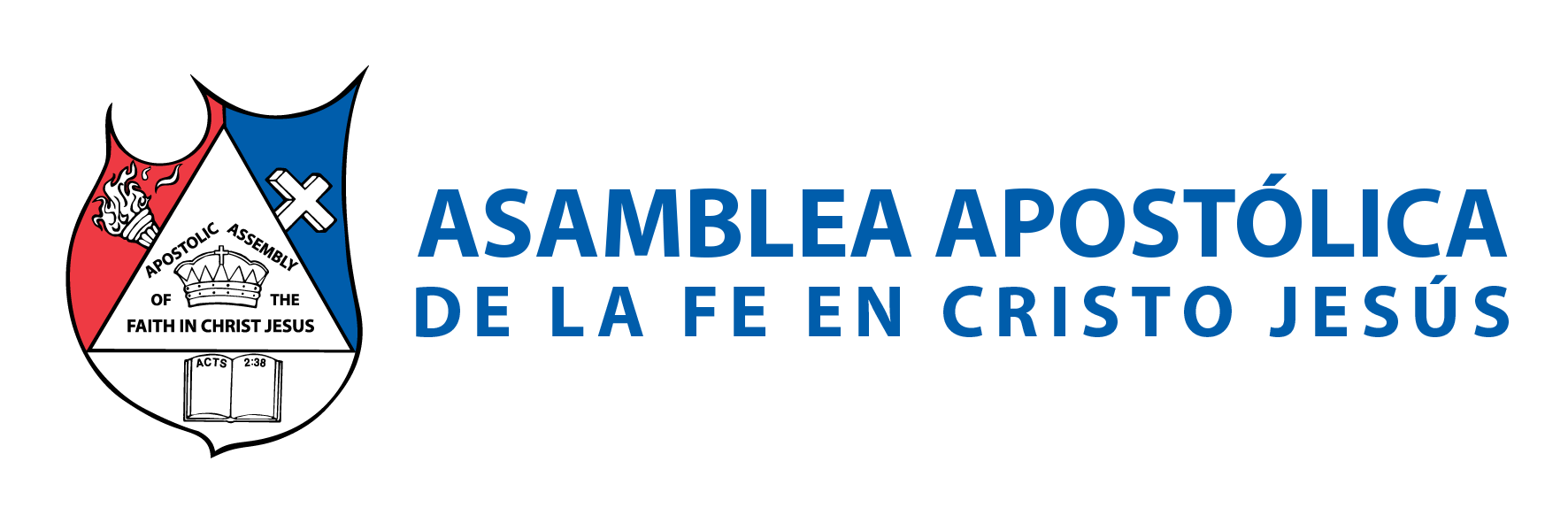 Debemos juntos, seguidores y líderes; darle la gloria a nuestro Dios, y juntos como un solo ejército en orden desfilar ante nuestro maestro y al pasar la lista, decir: ¡Amén! Decir como Samuel: “Heme aquí, que quieres Señor que yo haga”. 
Podemos contestar como el profeta cuando el Señor le pregunta en Isaías 6:8: “Después oí la voz del Señor, que decía: ¿A quién enviaré, y quién irá por nosotros? Entonces respondí yo: HEME aquí, envíame a mí”.
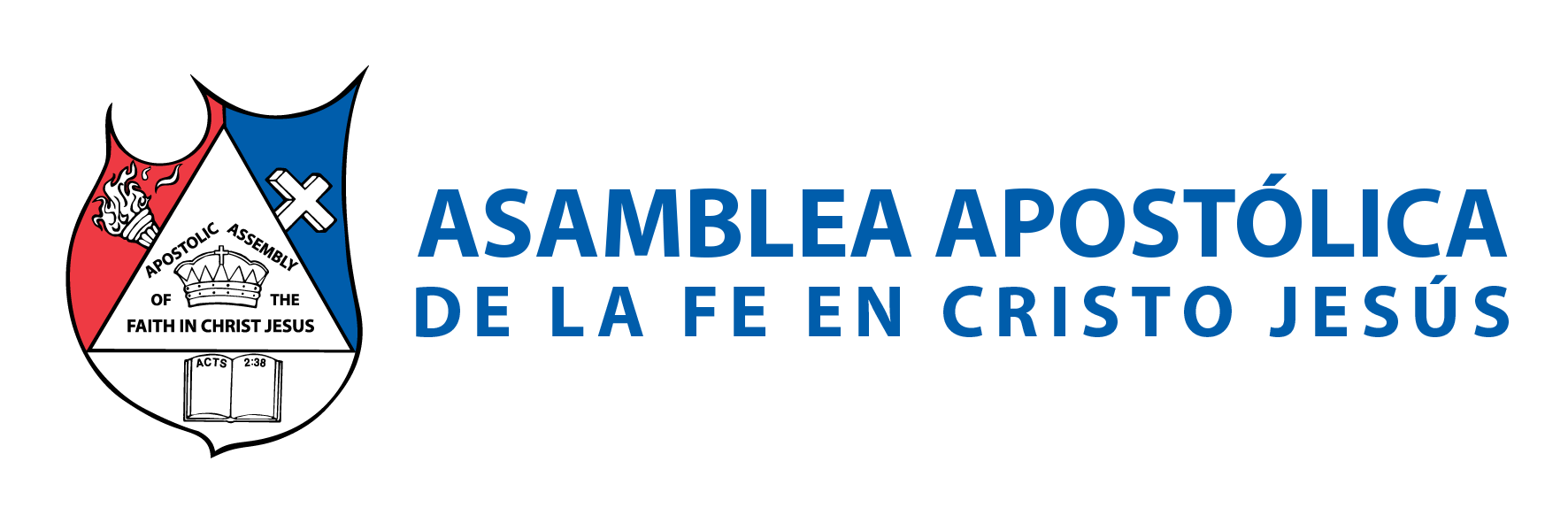